Primary research tasks
Task
Create a questionnaire / survey to find out peoples’ attitudes towards health and fitness in the UK.

Use Survey Monkey or Google Forms
Or, you could also create one in Word and physically hand them out.
Minimum of 6 questions, maximum of 10
Try to get as many responses as possible, but 20 responses is a good amount to aim for.
What to put in a questionnaire
Always start with age
and gender. This will help
you gauge who you’ve been
Researching.
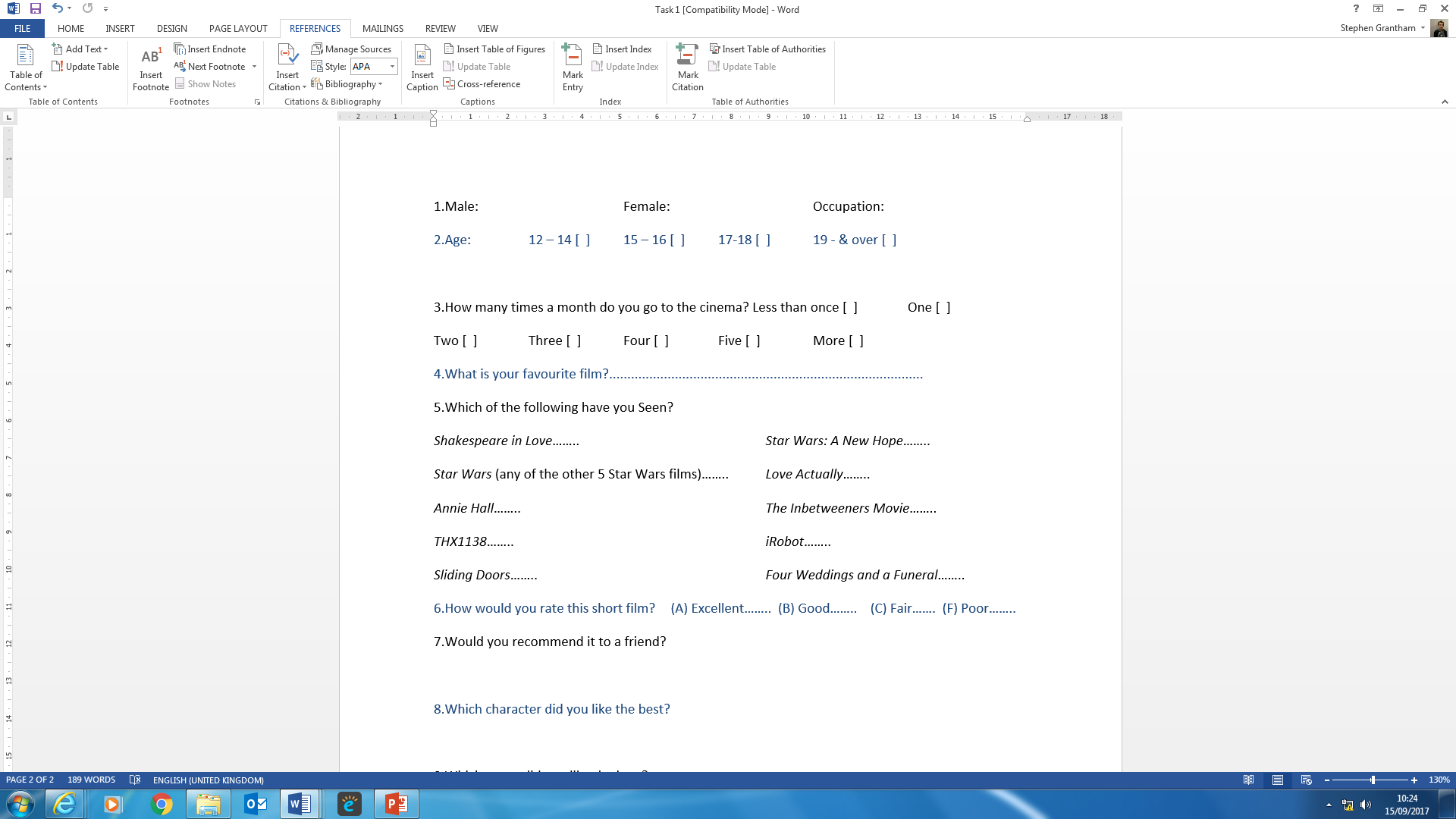 What to put in a questionnaire
How many hours a week do you exercise?
1hr	2hrs	5hrs	10hrs	More?
How many calories are there in a slice of whole-grain bread?
59 calories	89 calories	109 calories	129 calories?
Do you think the average British young adult is getting enough exercise?
Do you feel pressure to be/stay fit?
What is your favourite sport?
Football		Rugby		Tennis		Other?
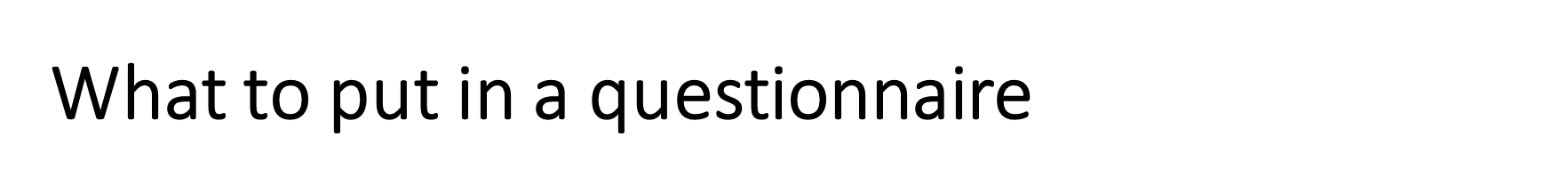 -Do you think the Government and sports industries need to do more to promote
healthy lifestyles?
-Has taking part in this questionnaire changed your attitude
towards heal, fitness etc.?